Argument essay
English 11
Body paragraphs 1 & 2
Reasons to Support Your Claim
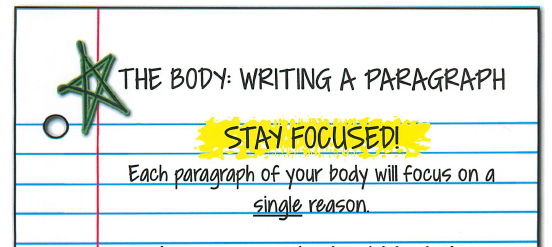 Body Paragraph #1 = Reason #1and Body Paragraph #2 = Reason #2
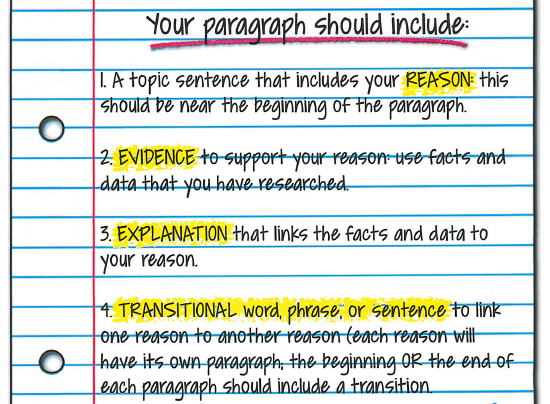 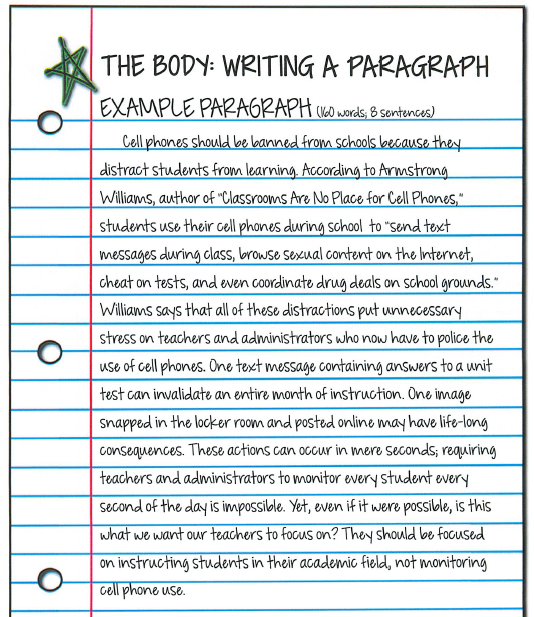 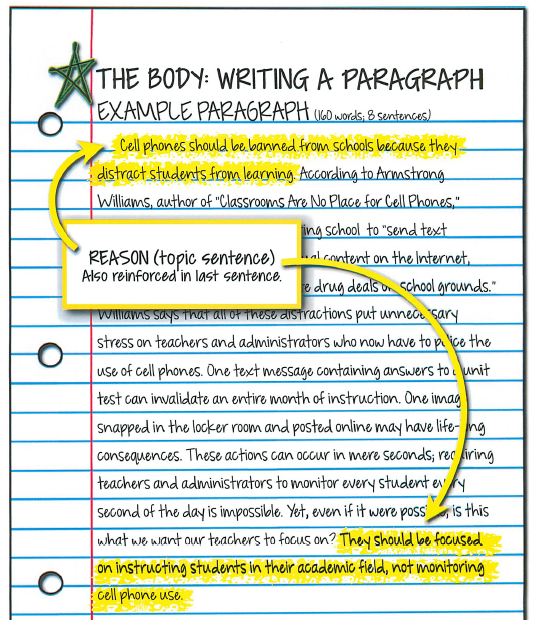 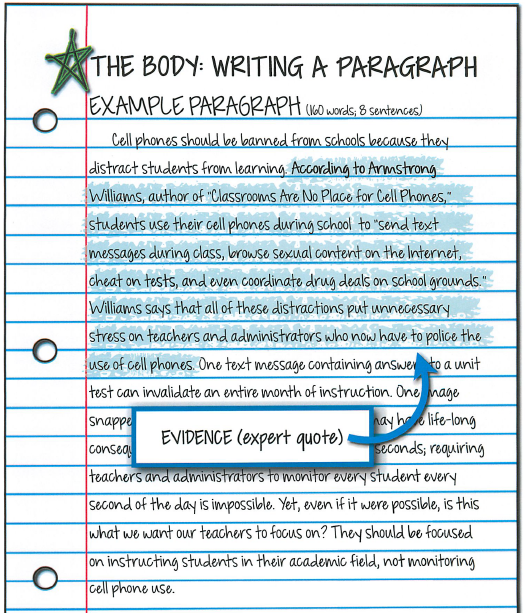 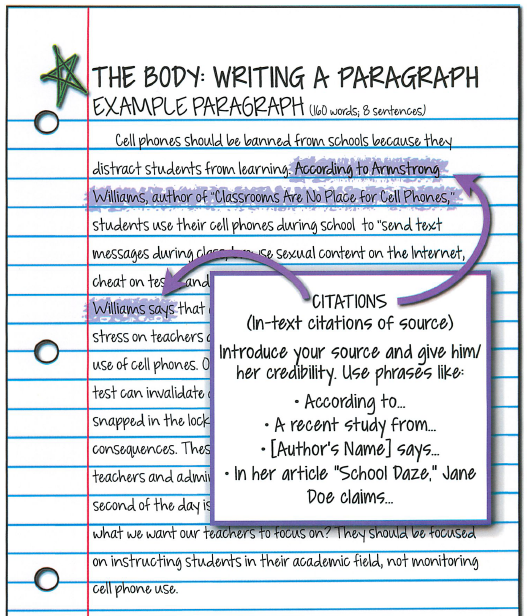 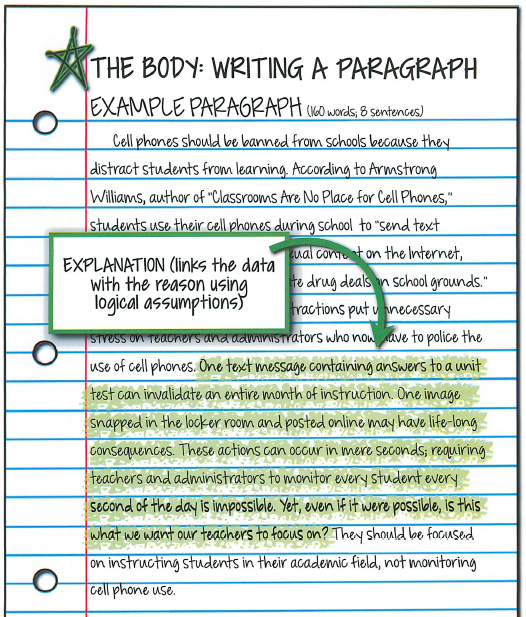 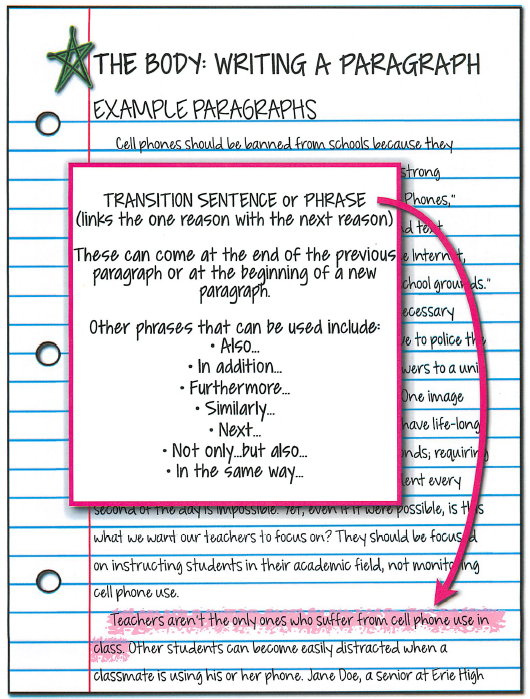 Body paragraph 3
Rebuttal to a Counterclaim
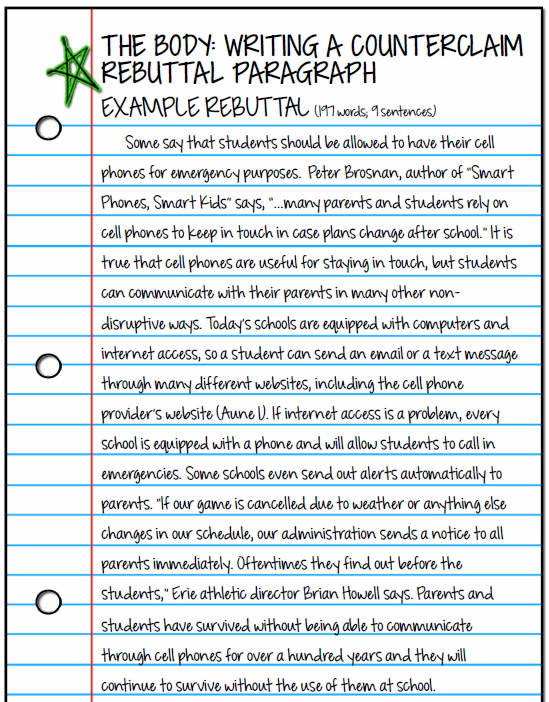 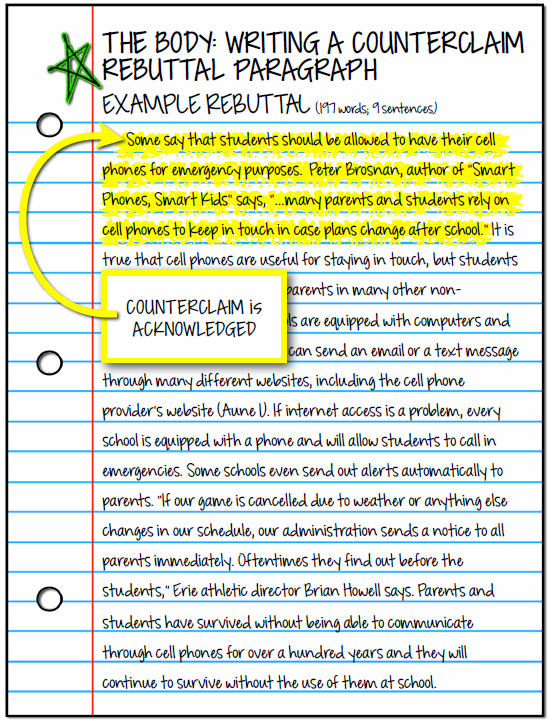 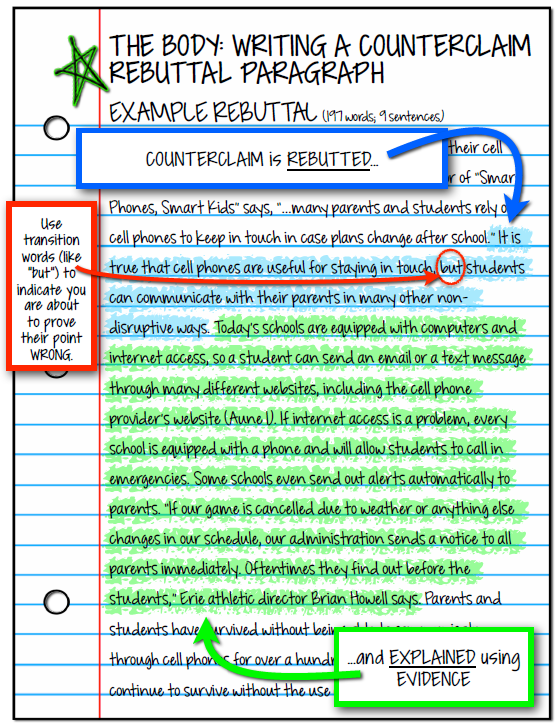 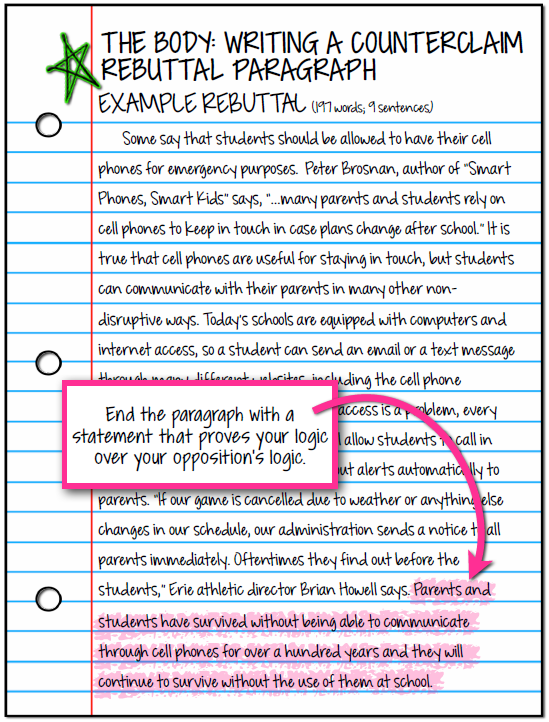 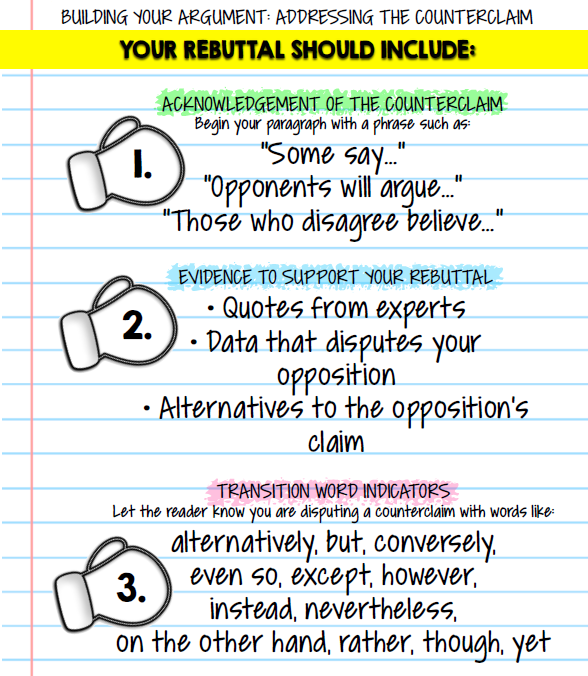 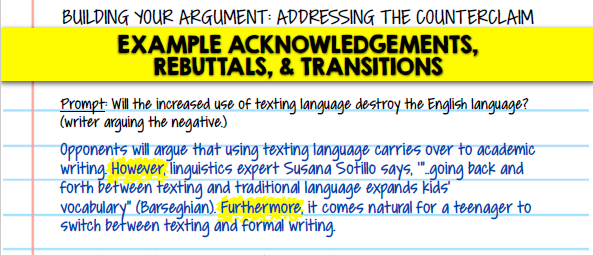 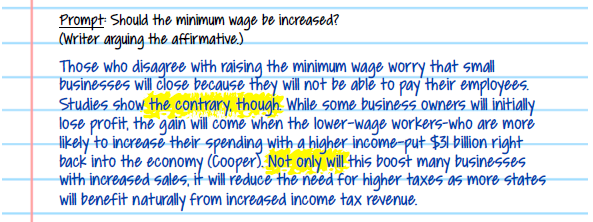 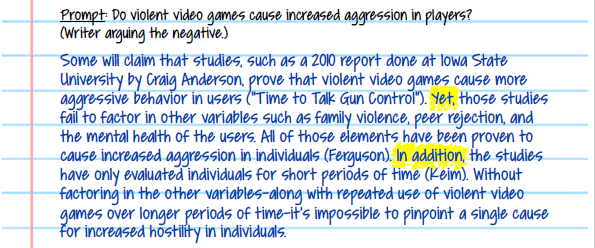 Introduction
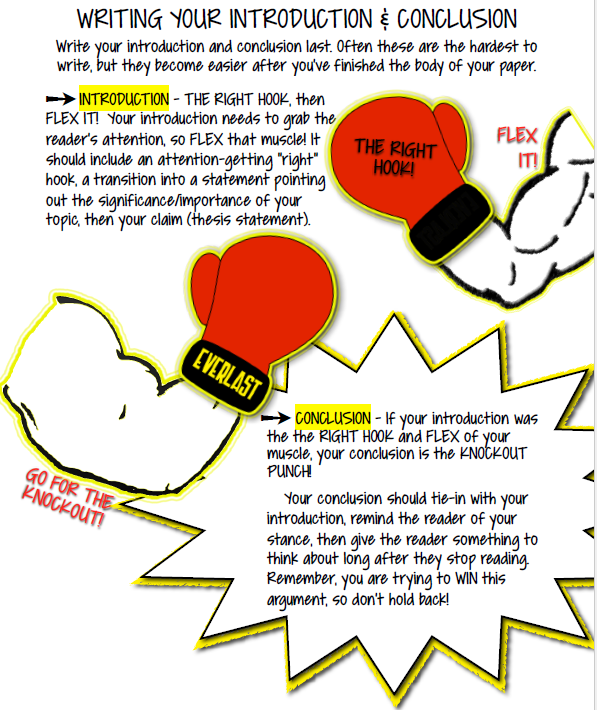 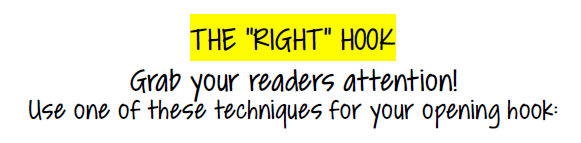 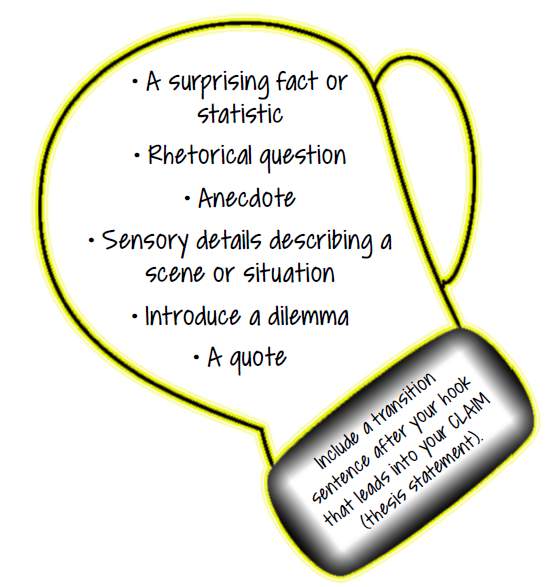 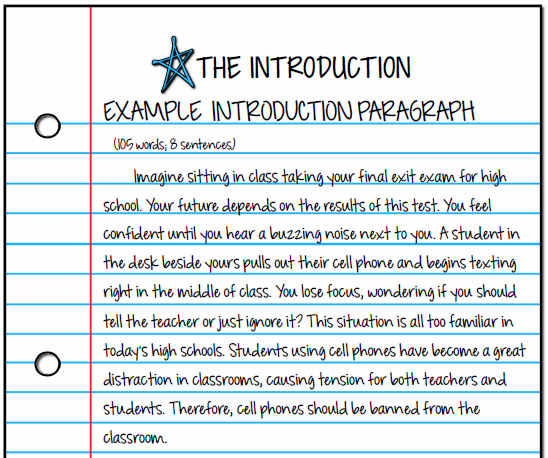 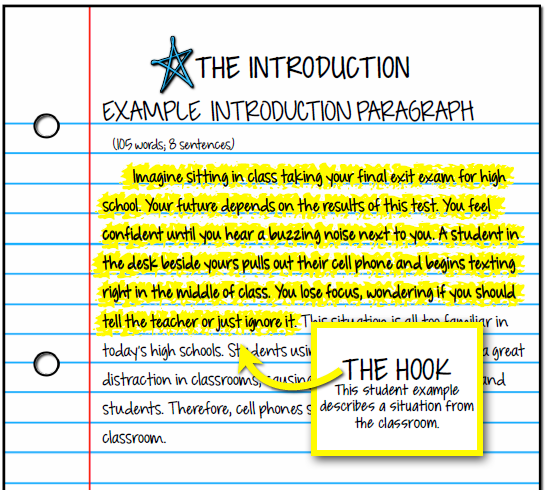 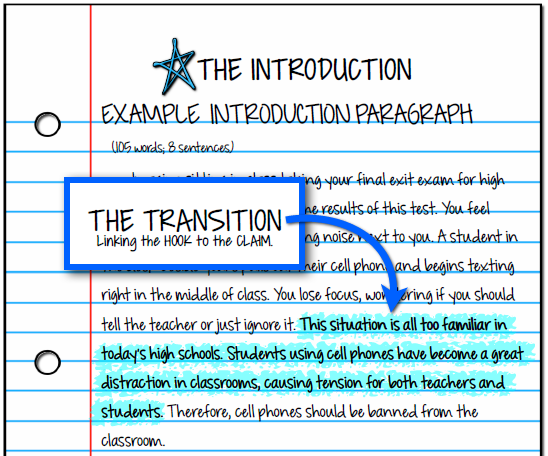 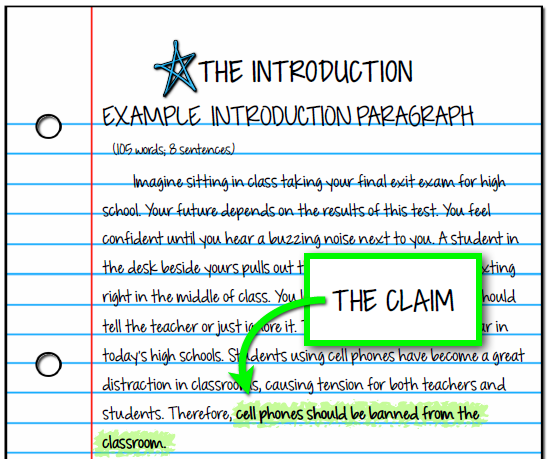 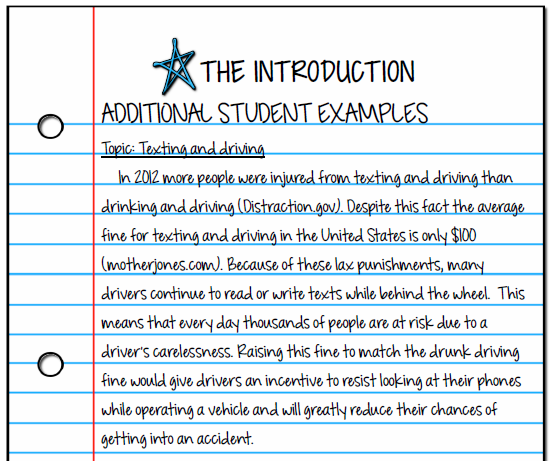 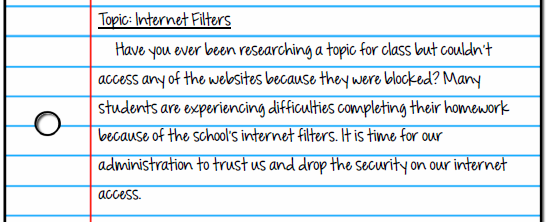 Conclusion
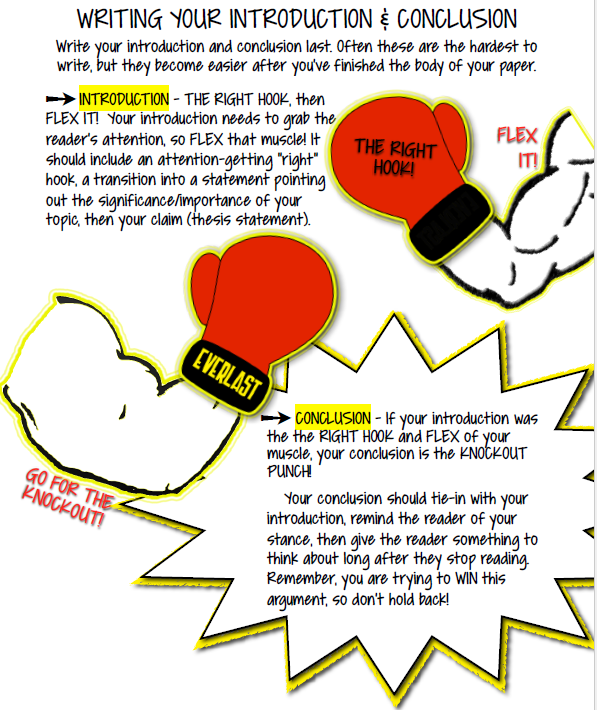 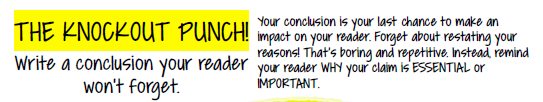 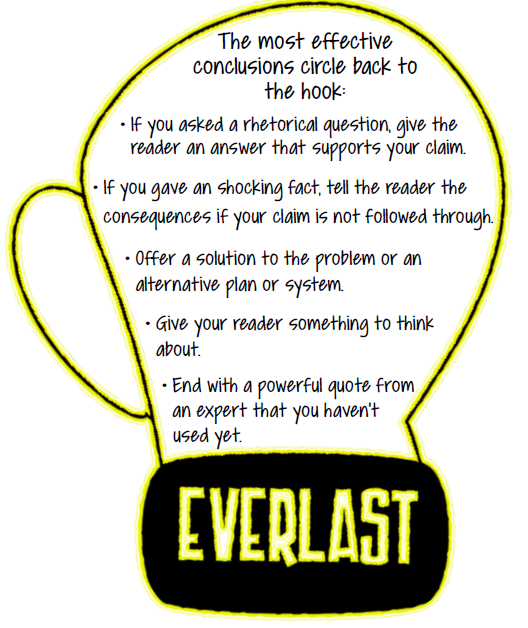 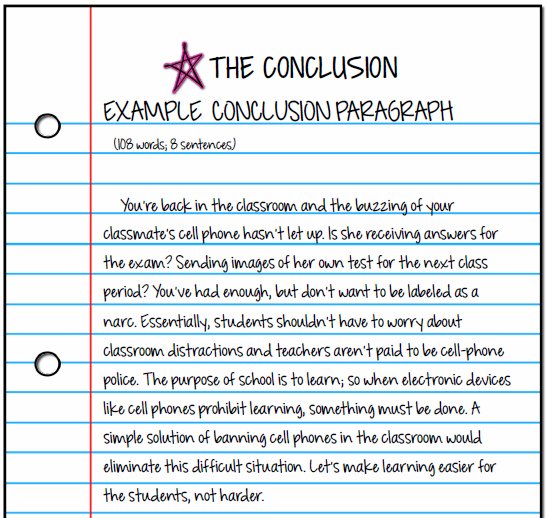 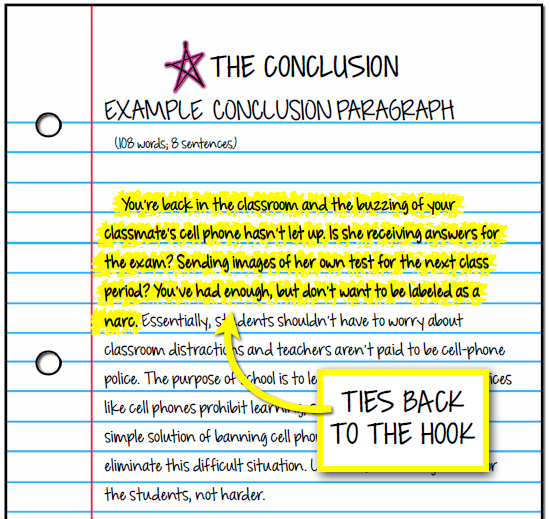 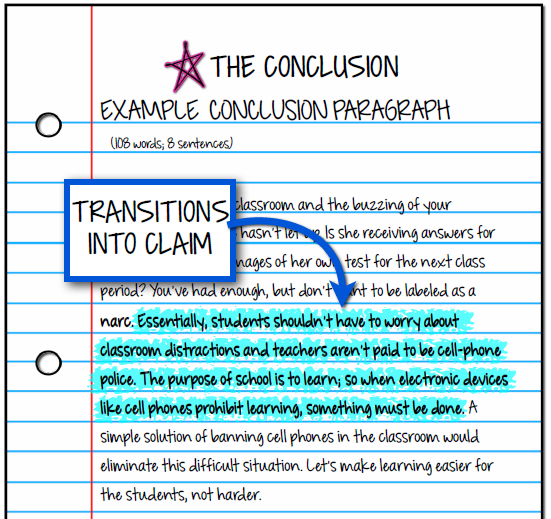 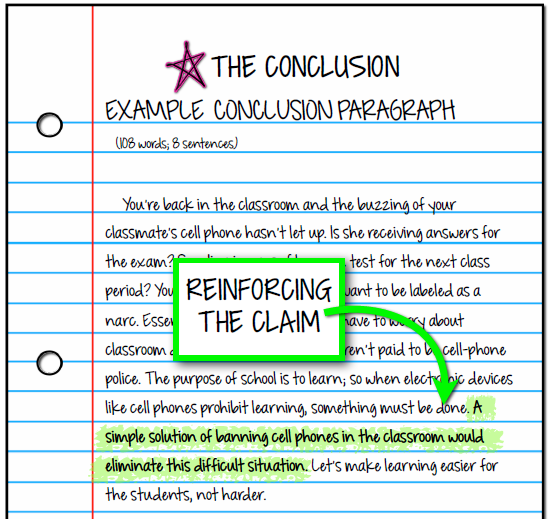 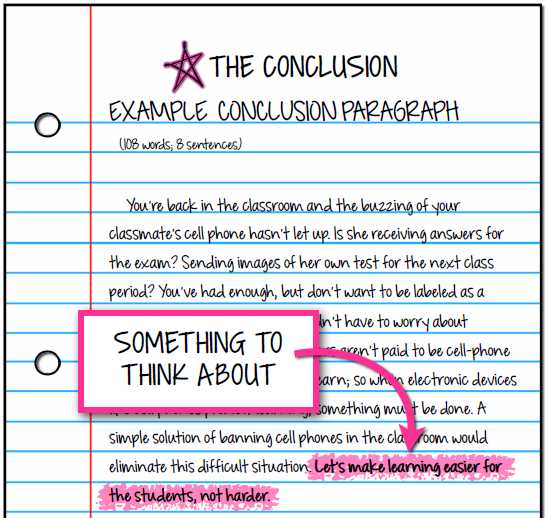